CP 6F51LW
Volně stojící myčka nádobí na pracovní desku Rapidó
LED kontrolky, 5 programů, 6 sad, 6,5 l, 51 dB(A), 1 koš na nádobí, košíček na příbory, rychlý program 35 min, Antioverflow
Parametry odpovídají Nařízení v přenesené pravomoci: (EU) 2019/2017
Více informací o výrobku naleznete pod tímto QR kódem:
Hlavní vlastnosti (Nařízení v přenesené pravomoci: (EU) 2019/2017)
Třída energetické účinnosti		E
Jmenovitá kapacita (sady nádobí)		6
Spotřeba energie na 1 cyklus programu Eco (kWh) 	0,550
Spotřeba energie na 100 cyklů programu Eco (kWh)	55
Spotřeba vody na 1 cyklus v programu Eco (l) 	6,5	
Trvání programu Eco (h:min)		3:32
Úroveň emisí hluku šířeného vzduchem (dB(A) re 1 pW)	51
Emisní třída hluku šířeného vzduchem		D

Technologie
Nejrychlejší program mytí a sušení (35 min) na trhu

Programy 	
5 programů základních 	
Wash  &Dry 35 min – rychlé mytí včetně sušení za 35 min, Eco, Univerzální, Intenzivní, Sklo

Funkce
Odložený 3, 6, 9 hod, Poloviční náplň, Ukazatel nedostatku soli a leštidla na displeji, resetování ukazatele nedostatku soli a leštidla, Dětská pojistka, Zvukový signál konce programu

Konstrukce
LED kontrolky 
Materiál vany nerez
Tříúrovňový filtr
Skryté topné těleso
1 koš na nádobí
Fixní držáky v koši
Košíček na příbory

Bezpečnost
Ochrana proti přetečení Antioverflow
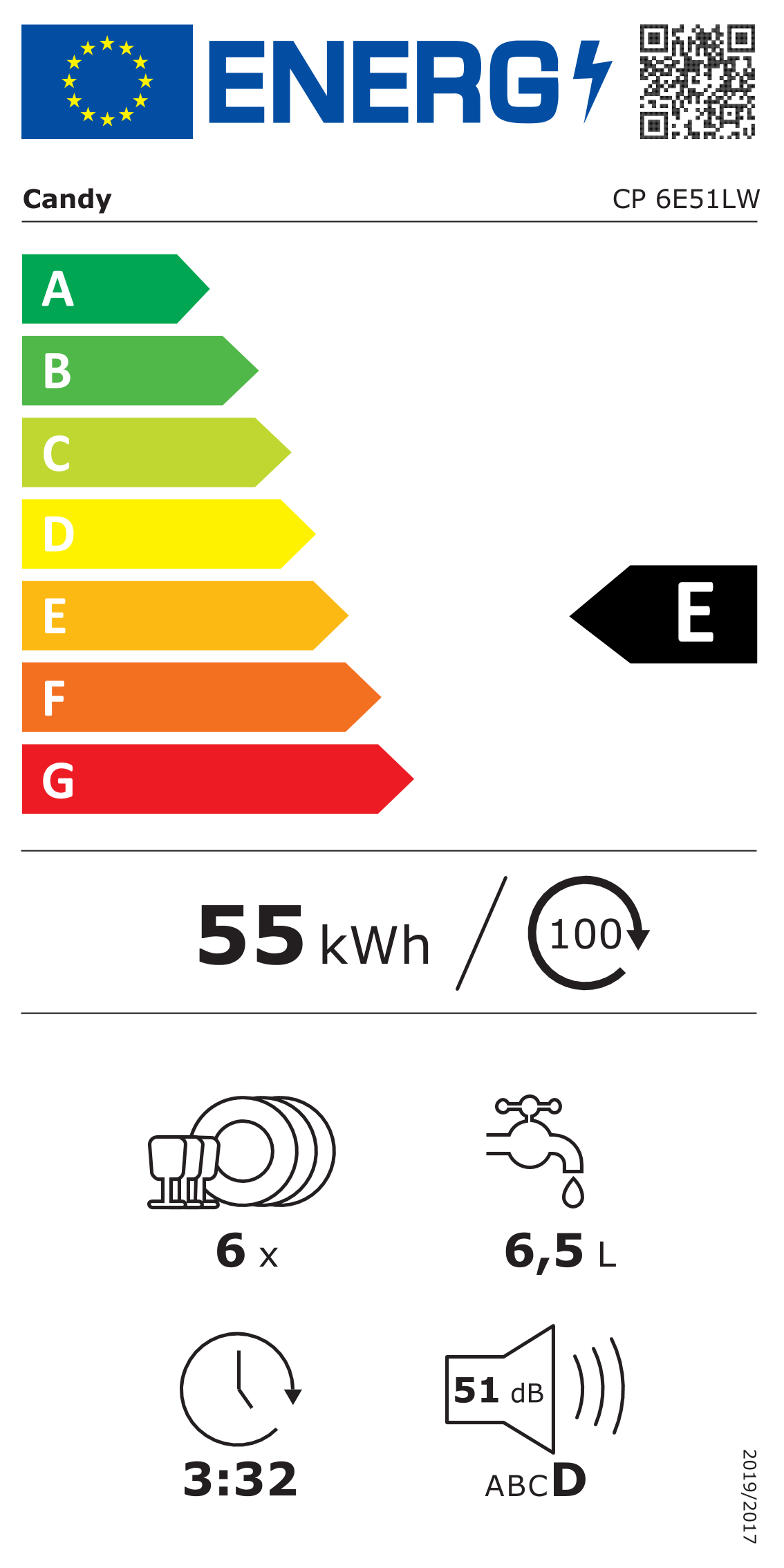 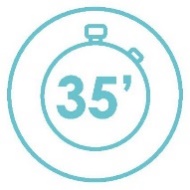 Rychlý program mytí včetně sušení 35 min
6
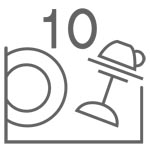 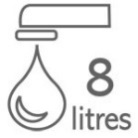 6,5
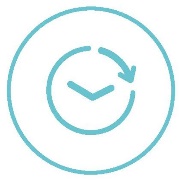 Rychlý program mytí včetně sušení 35 min
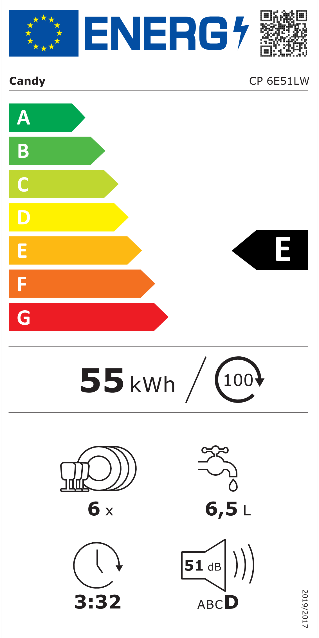 55 cm
Flexibilní výbava košů pro různé nádobí
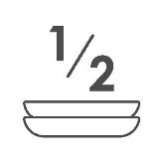 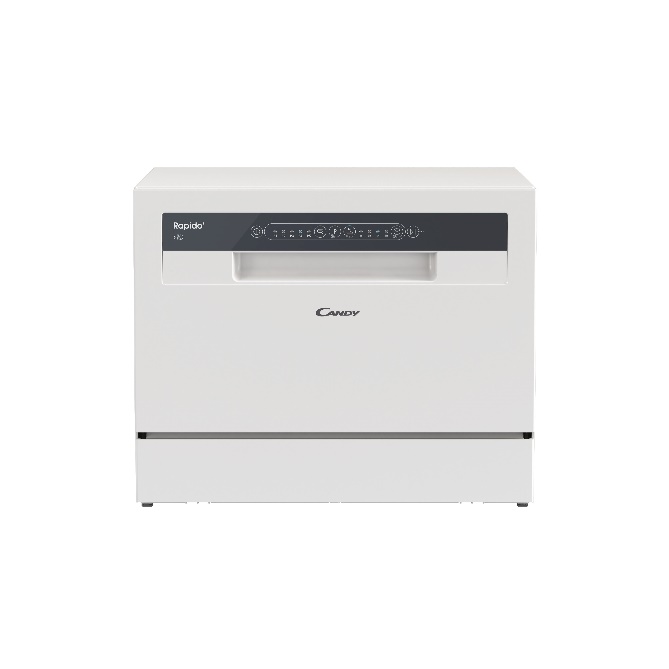 Logistická data
Kód		32002573
EAN		6925777874316
Provedení 		Bílá
Rozměry výrobku v x š x h (mm)	443 x 550 x 501
Čistá váha výrobku (kg)	24
Rozměry balení v x š x h (mm)	512 x 596 x 580
Hmotnost s obalem (kg)	25,7
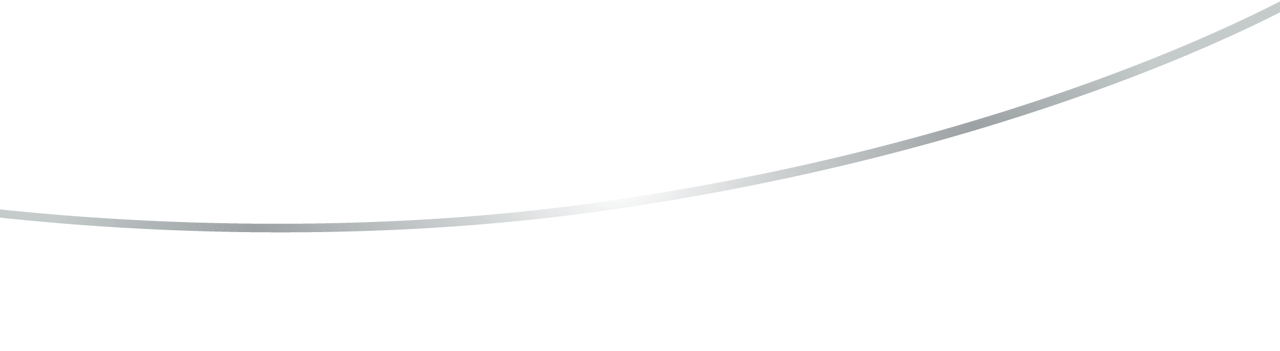 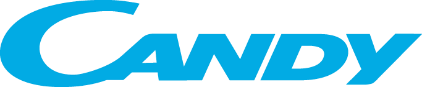